3. Aktive Nutzerführung: TV pusht Online pusht TV
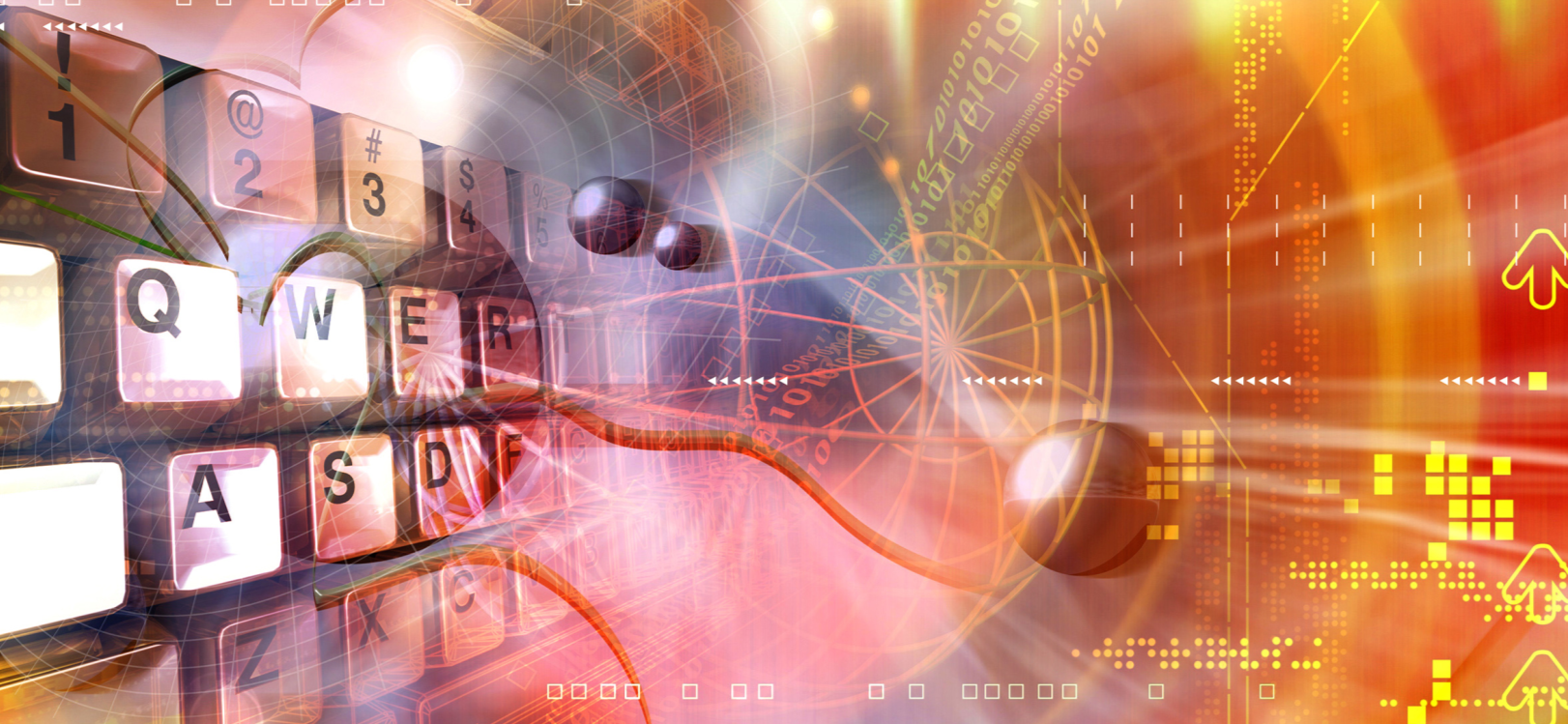 1
Trailer wirken schnell und unmittelbar
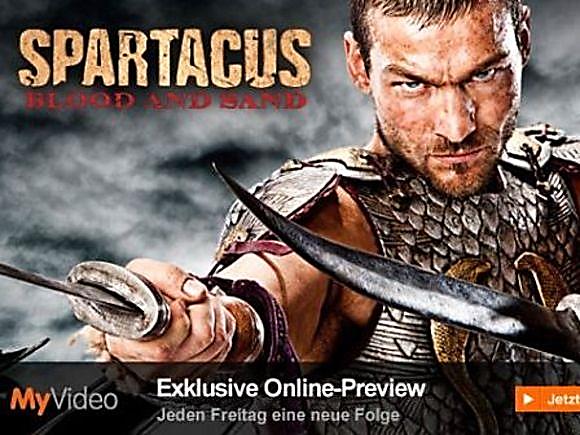 Zugriffe auf Spartacus myvideo* (2min-Intervall) nach Trailerausstrahlung auf ProSiebenMittelwerte absolute Zugriffe
* Zugriffe auf /serien/prosieben/spartacus/watch/index/
n=130 Trailer (1h überschneidungsfrei, 22.03. – 05.05)
2
Moderation + Bauchbinde führt Zuschauer unmittelbar ins Web
Moderation + Bauchbinde
PageImpressions
Basis Quelle: Eigene Messungen, SevenOne Media.
Auswertungszeitraum: 14.02.2011 – 16.05.2011; Durchschnitt: 17.05.-20.05.2011
08.11.2016
3
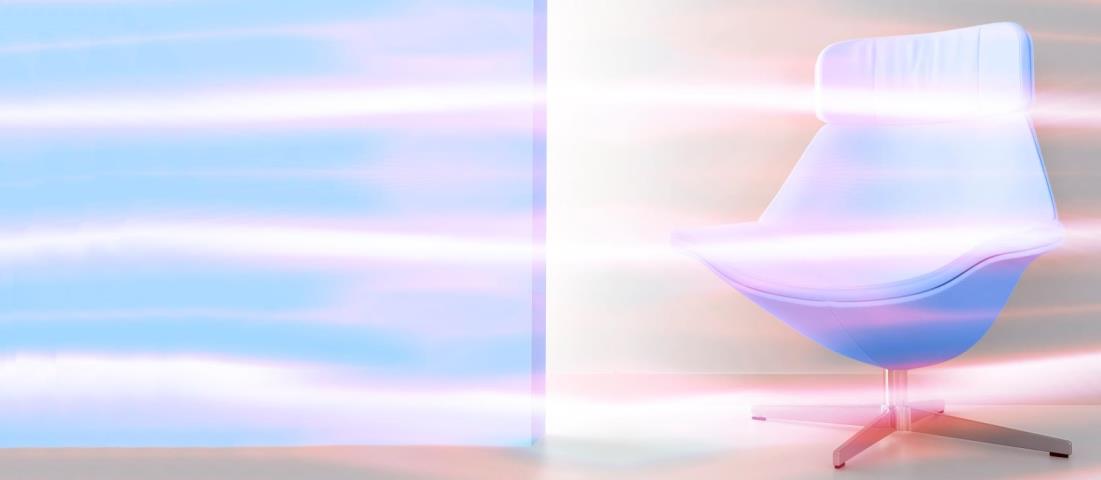 Vielen Dank fürs Zuhören!